« Использование малых форм фольклора в художественно-эстетическом воспитании детей младшего дошкольного возраста » Горбунова Е.В. 2019
Произведения детского               фольклора
  ( потешки, прибаутки, заклички,колыбельные)
универсальное средство художественно-эстетического развития детей младшего дошкольного возраста.
Это первые художественные произведения, которые слышит ребёнок в детстве. Знакомство с необъятным и волшебным миром народного поэтического слова вызывает у малышей восторг и удивление. И играет особую роль  в приобщении детей поэтическому слову. 
Они  дают богатый материал для драматизаций. Здесь можно рассматривать драматизацию как один из видов театрализованной ( театрально- игровой) деятельности детей дошкольного возраста. 
Целенаправленное и систематическое использование малых жанров фольклора создает необходимые основы для овладения первоначальными навыками самостоятельной художественной деятельности.
        Дети рассматривают иллюстрации, рисуют, лепят персонажей, конструируют, создают аппликации по мотивам произведений. 
Дошкольники вовлекаются в музыкальную деятельность (поют, водят хороводы) ,в игровую  (играют в народные подвижные игры, в творческие игры с персонажами потешек)
Детский фольклор универсален в своем применении. Он может быть использован в режимных моментах (умывание, прием пищи, сон, одевание и др.) 
Ознакомление с ними осуществляется на основе собственной деятельности дошкольника.  Они являются не только активными слушателями и зрителями, но и активными исполнителями песен, хороводов, плясок, инсценировок, музыкальных игр и.т.п.
ПОТЕ́ШКИ — короткие стишки (реже песенки), предназнач. для развлечения детей младенч. возраста и сопровождающ. элементарными игровыми движениями  Назначение потешки — позабавить, развеселить ребенка, вызвать хорошее эмоц. состояние.
ТЕШИТЬ. Общеслав. Того же корня, что тихий. Тешить буквально — «делать тихим» (забавляя), «утихомиривать». 

     ПРИБАУТКА[от слова «баять», т. е. говорить, приговаривать]
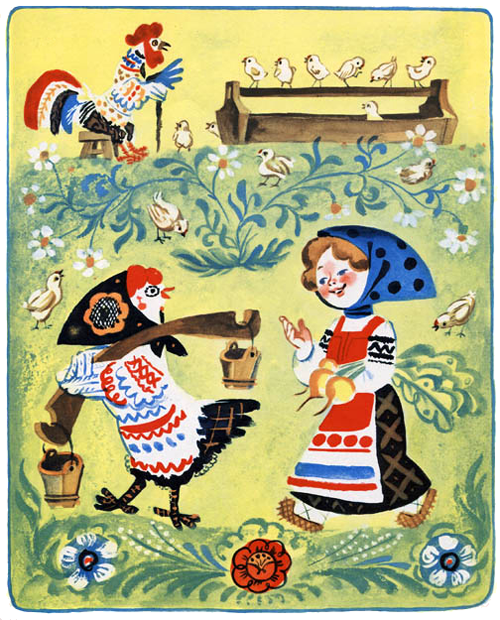 Работа по ознакомлению детей с малыми формами фольклора должна быть целенаправленна и хорошо спланирована.
Цель.
       Вводить в мир художественно-эстетического развития  через знакомство с устным народным творчеством.
Задачи.
       Повышать интерес к русским народным потешкам., прибауткам, попевкам и т.д.
       Воспитывать  любовь и интерес к художественному слову;
       Побуждать детей активно включаться в игровые действия, во время их разучивания.
       Воспитывать  нравственно-эстетические  отношения к персонажам литературного произведения;
       Создавать необходимые условия  для овладения первоначальными навыками самостоятельной художественной деятельности;
       Вовлекать детей в игровую и музыкальную деятельность;
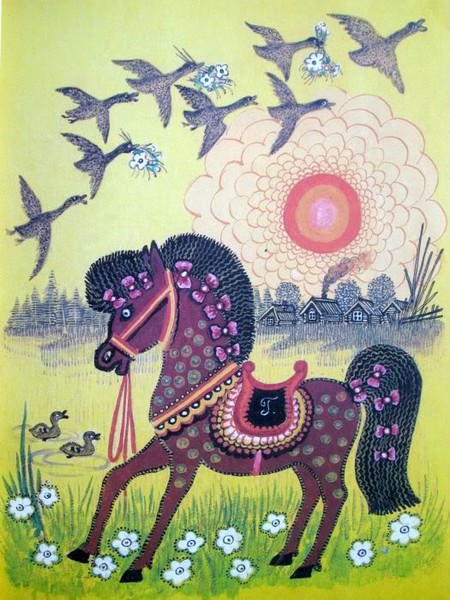 Формы образовательной работы с детьми:
индивидуальная работа с детьми;
непосредственно - организованная образовательная деятельность;
совместная деятельность в режимных моментах (утренняя гимнастика, умывание, после сна);
праздники и развлечения;
деятельность детей в мини – музее.
просмотр видеофильмов, слушание музыки.
проведение подвижных  игр, пальчиковой гимнастики с использованием элементов фольклора 
использование настольно – печатных игр (по сказкам и потешкам);
Важно в системе работы  создать соответствующую   предметно- пространственную развивающую среду.
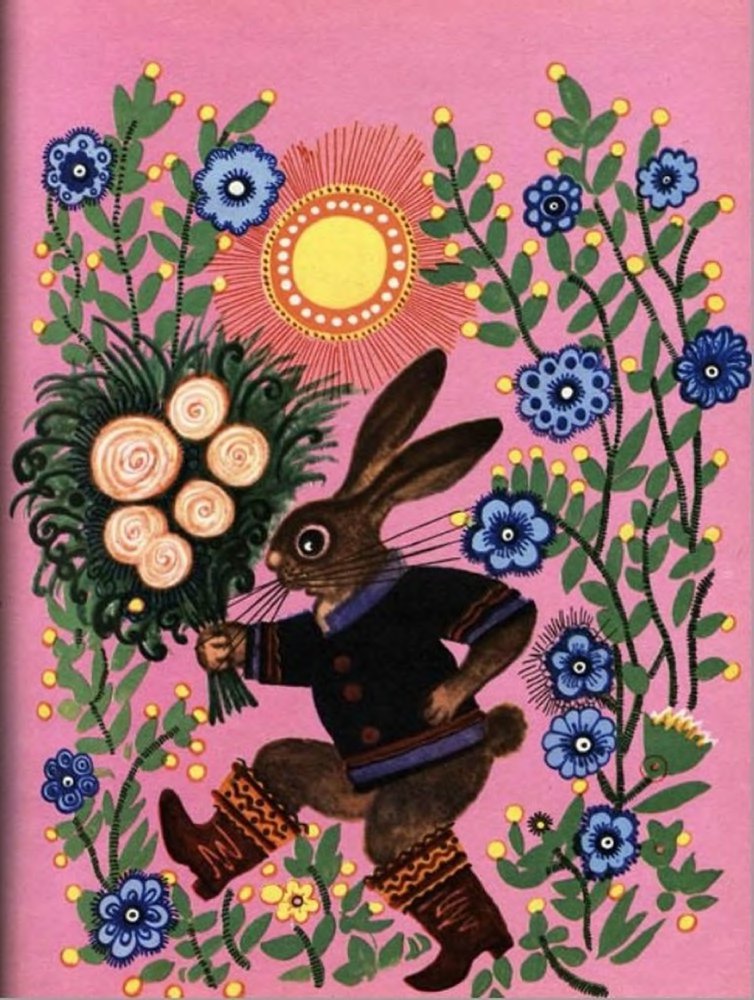 Мини - музей потешек  создаст особую среду для знакомства детей с устным народным творчеством.
      Собранные в нем соответствующие настольно-печатные игры, книги, наглядный материал- фигурки персонажей знакомых потешек, прибауток,  помогут  детям закрепить простейшие речевые навыки и знания произведений народного жанра, сформируют умения самостоятельно использовать эти знания.
Для того, чтобы работа по ознакомлению с потешками принесла результат, необходимо учитывать следующие моменты:
Возрастные особенности ребенка.
      Постепенно с возрастом материал может усложняться.
Неоднократный показ образца выполнения упражнения. 
      Только так ребенок запомнит текст потешки и научится правильно воспроизводить все движения.
Использование в работе  словесных, наглядных, игровых методов.
      (Разыгрывание сценок и эпизодов сказок; использование разных видов театров; рассказ о народных обычаях и традициях; рассматривание иллюстраций в детской литературе; применение игрушек и изделий народных промыслов; беседы, вопросы, разъяснения.)
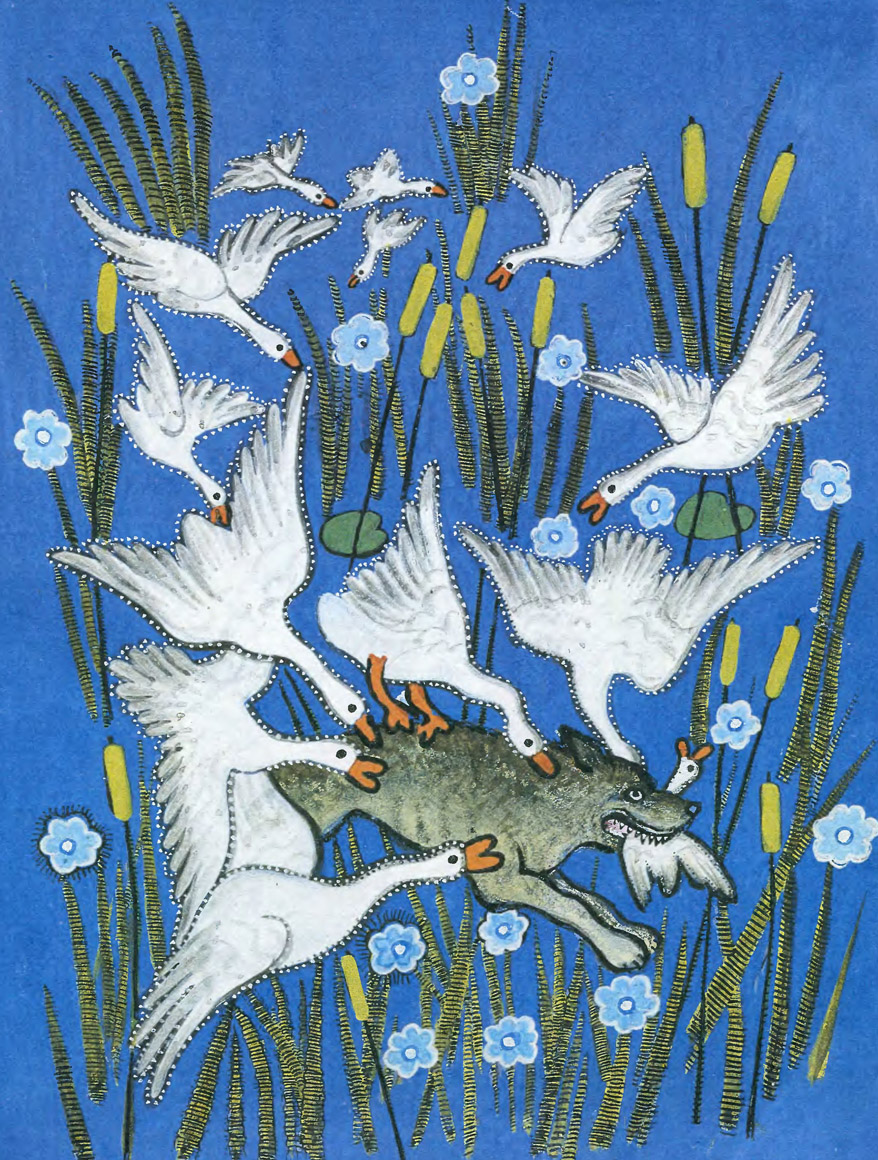 Работа по ознакомлению детей с фольклором является  важным этапом  художественно-эстетического  развития детей,
    практически и психологически подготавливает их   к дальнейшему восприятию художественных произведений музыки, к самостоятельному художественному творчеству.
Спасибо за внимание!